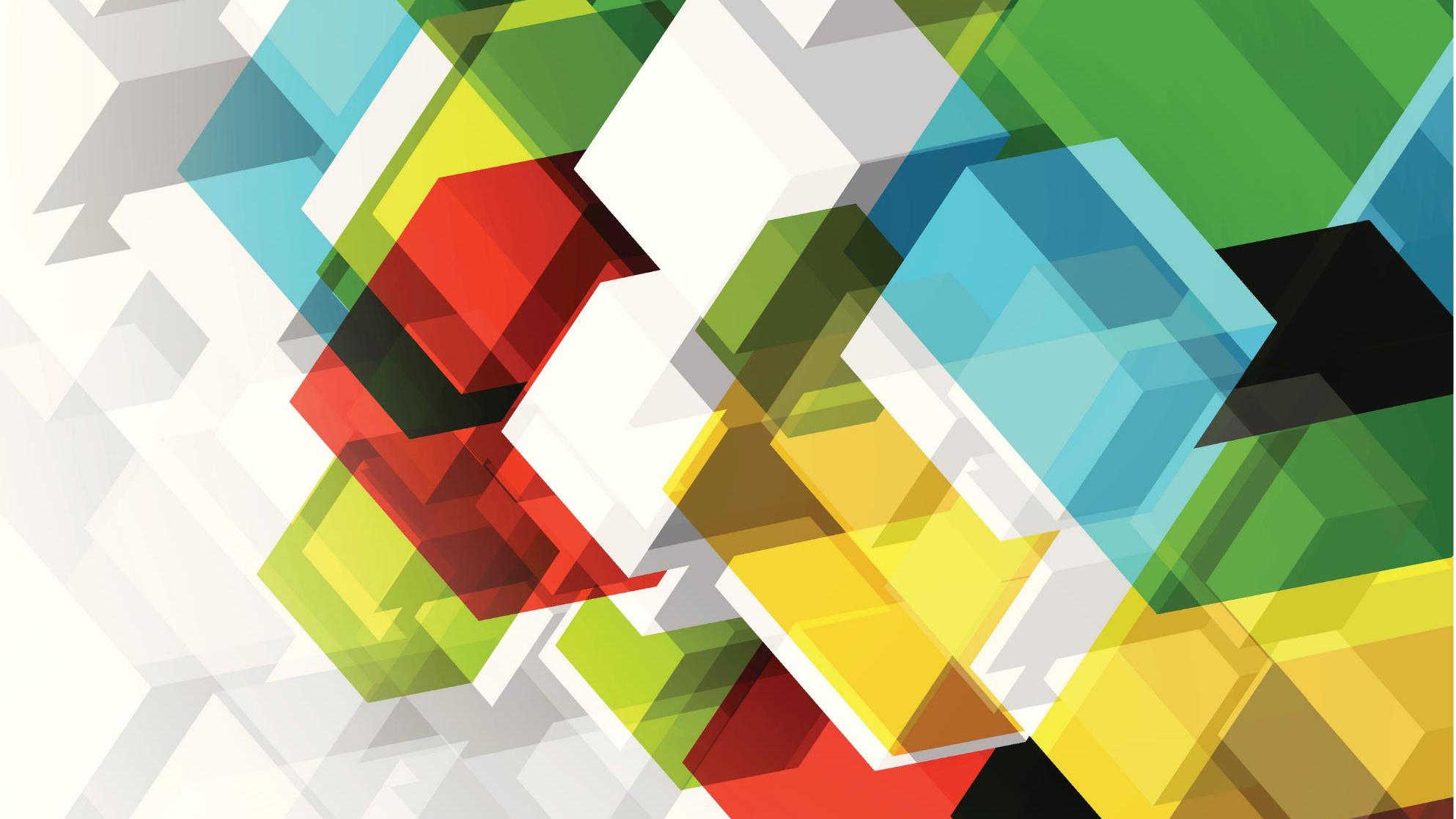 Der Rosmarinstrauß und  Trachtenpuppen sind geblieben
Letztes Pfingsttreffen 2019
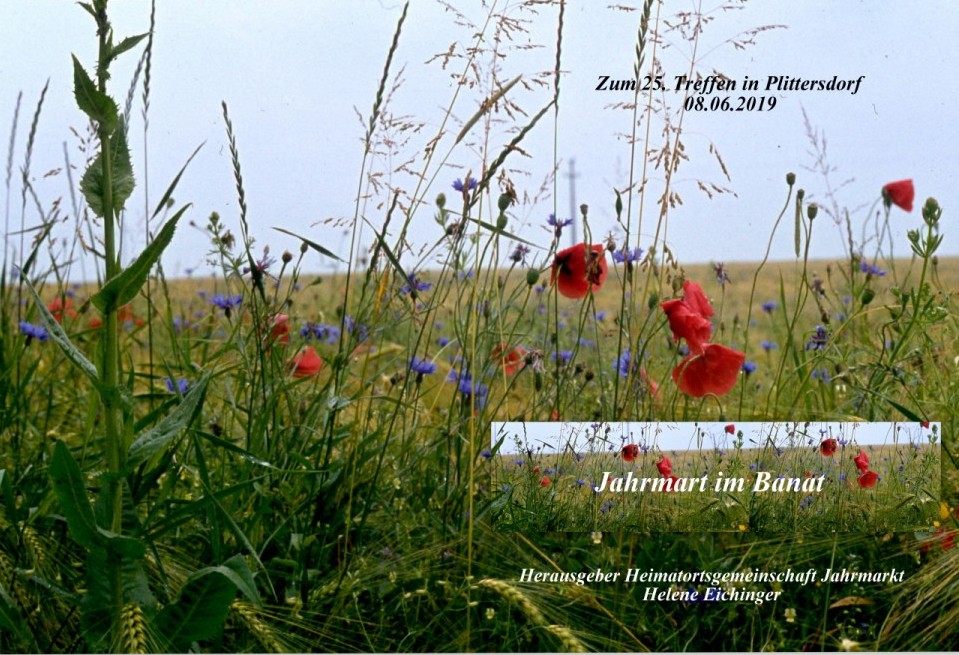 13.12.2020
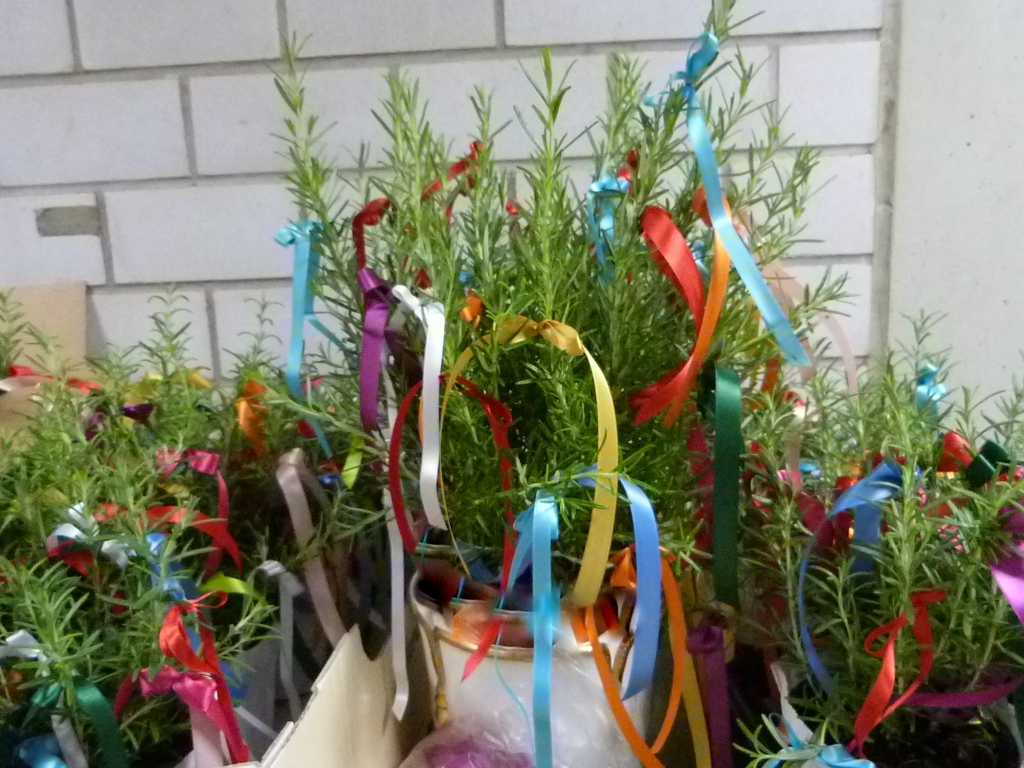 13.12.2020
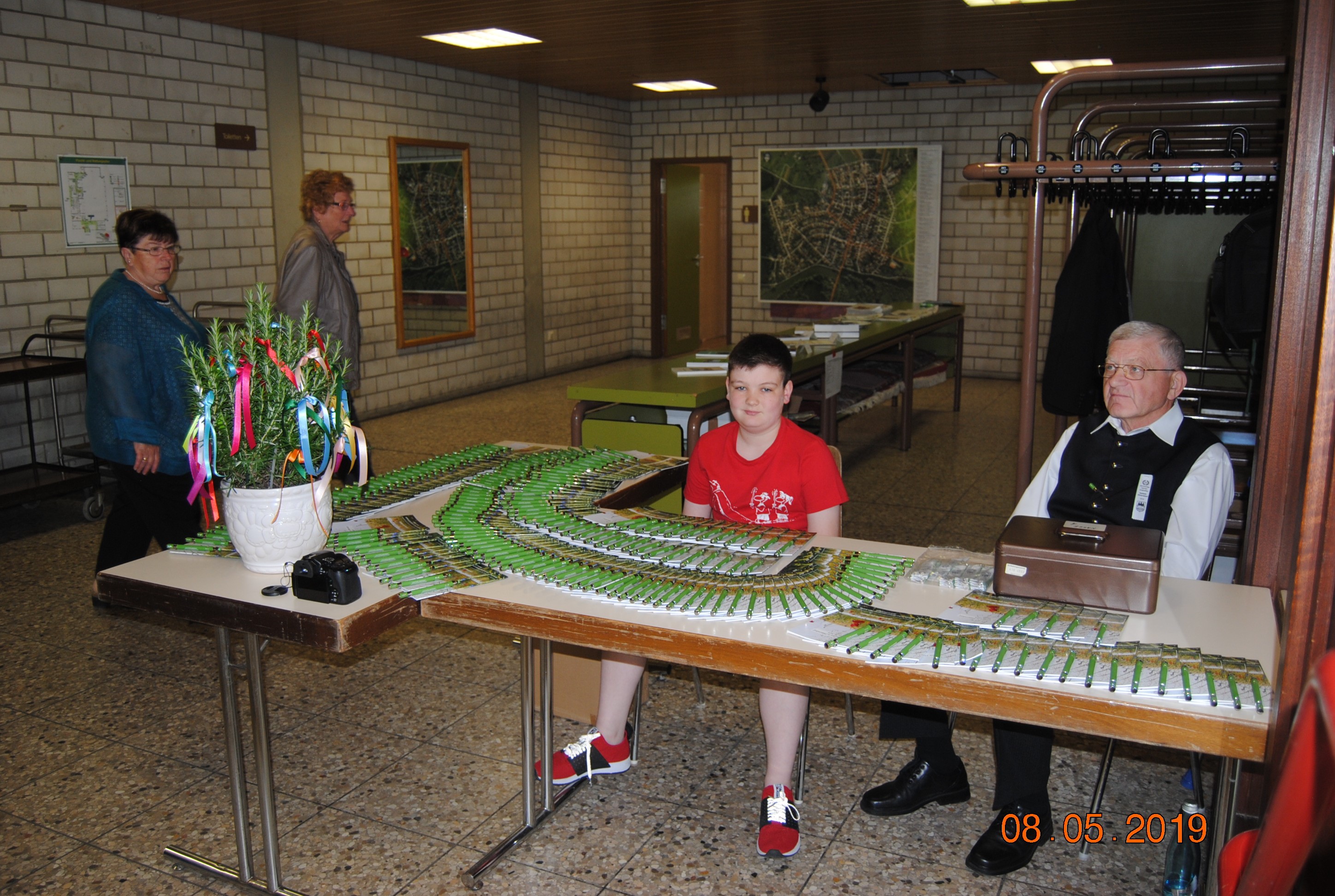 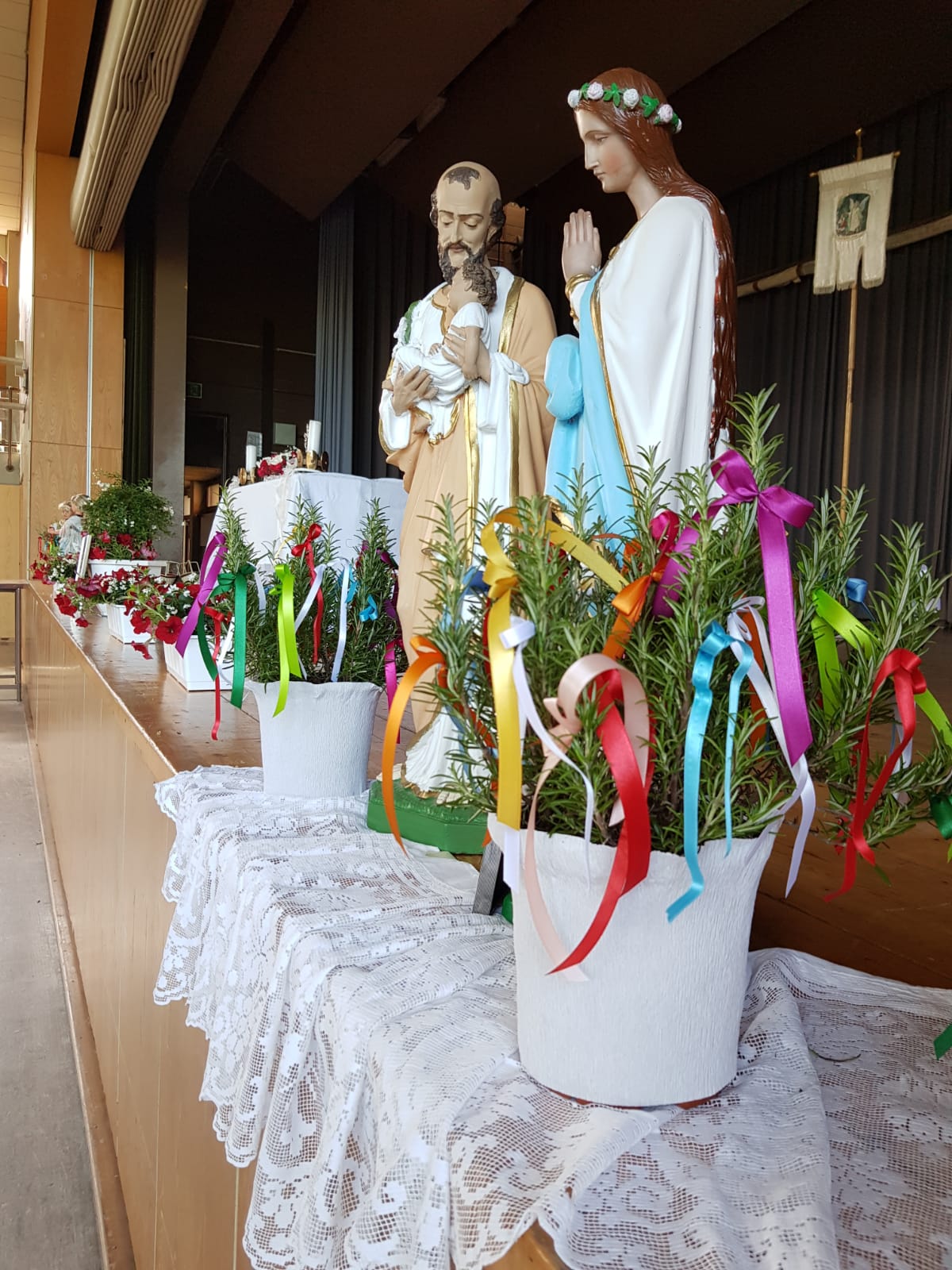 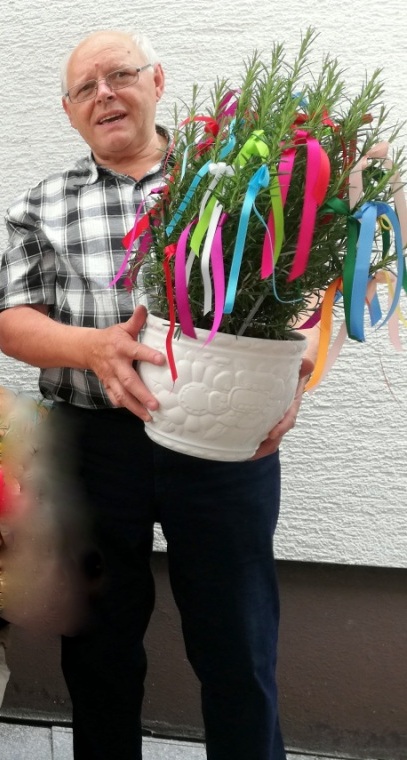 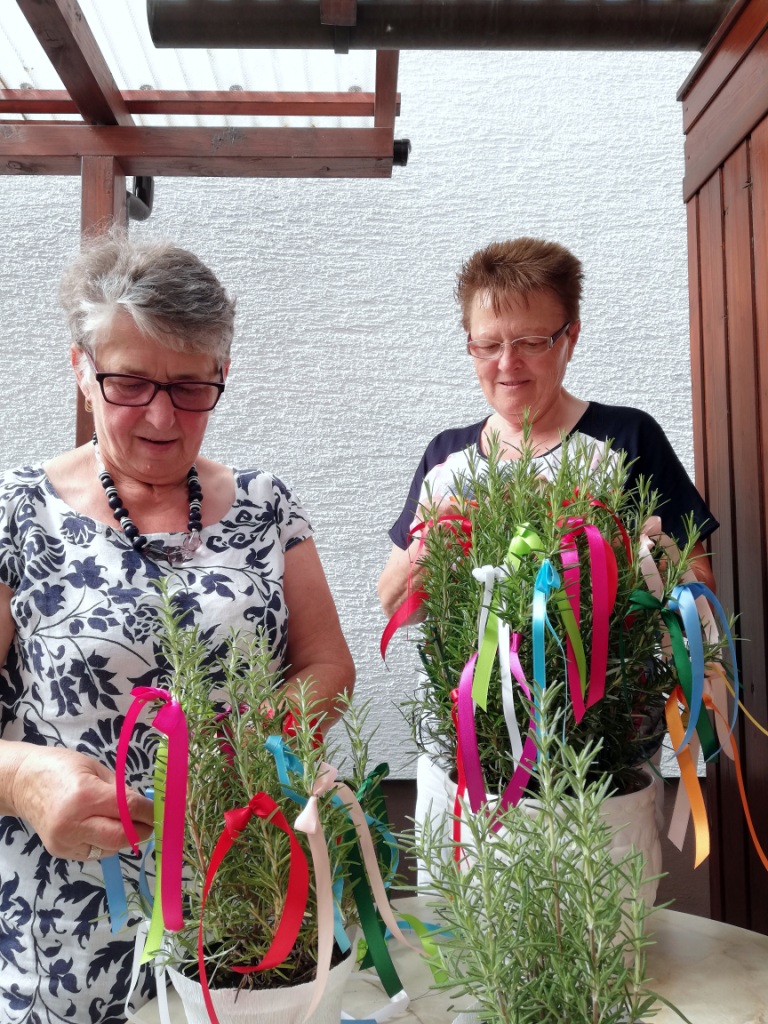 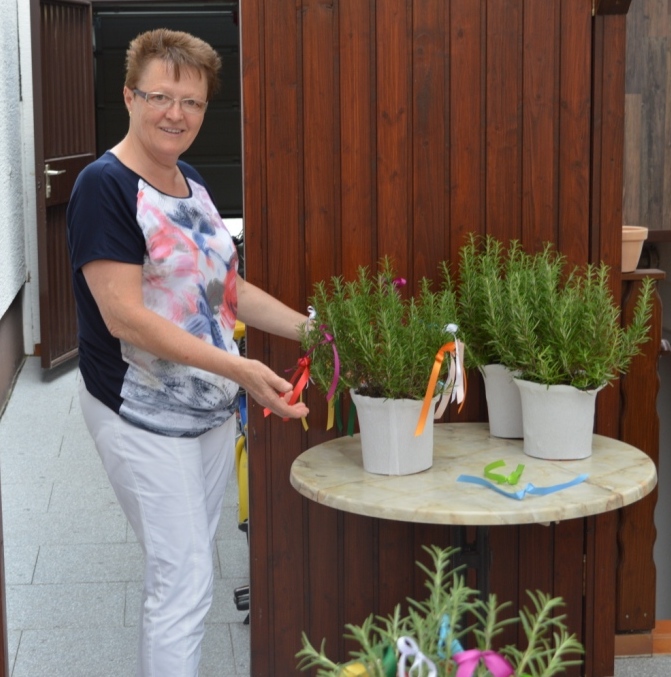 Bei Familie Barth in Rastatt wird die Dekoration vorbereitet.
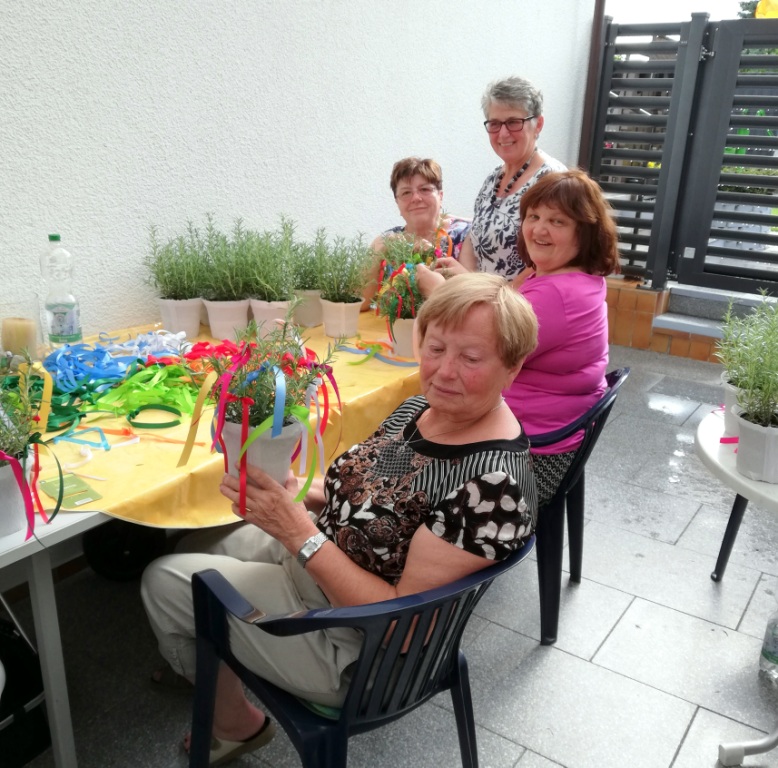 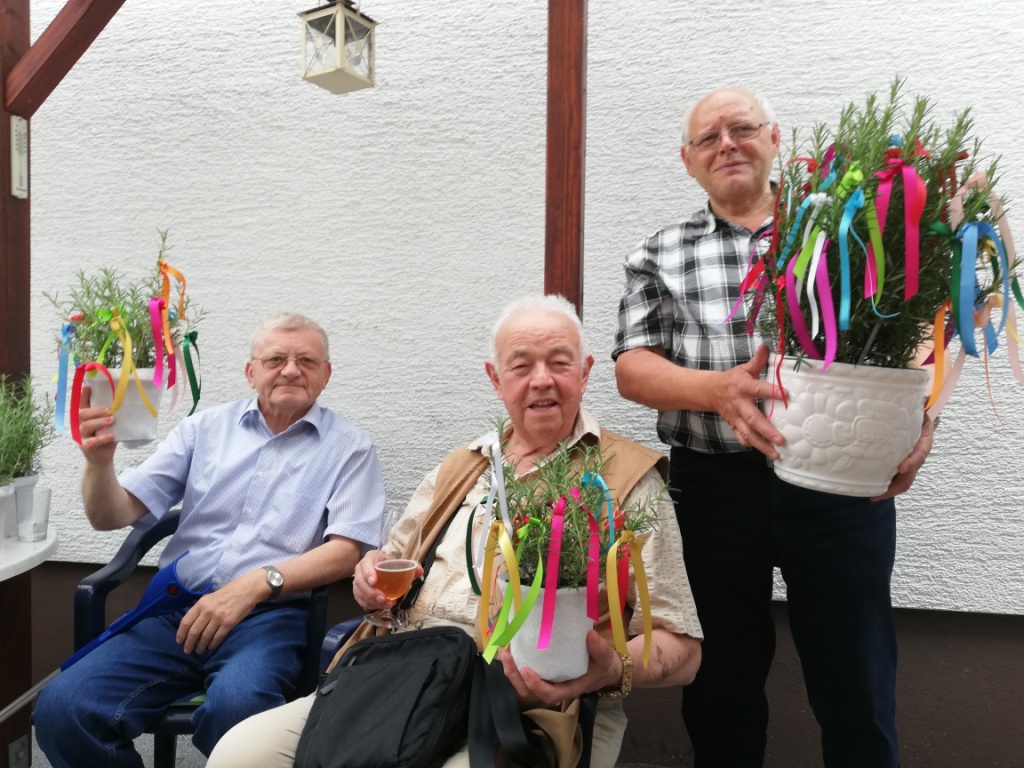 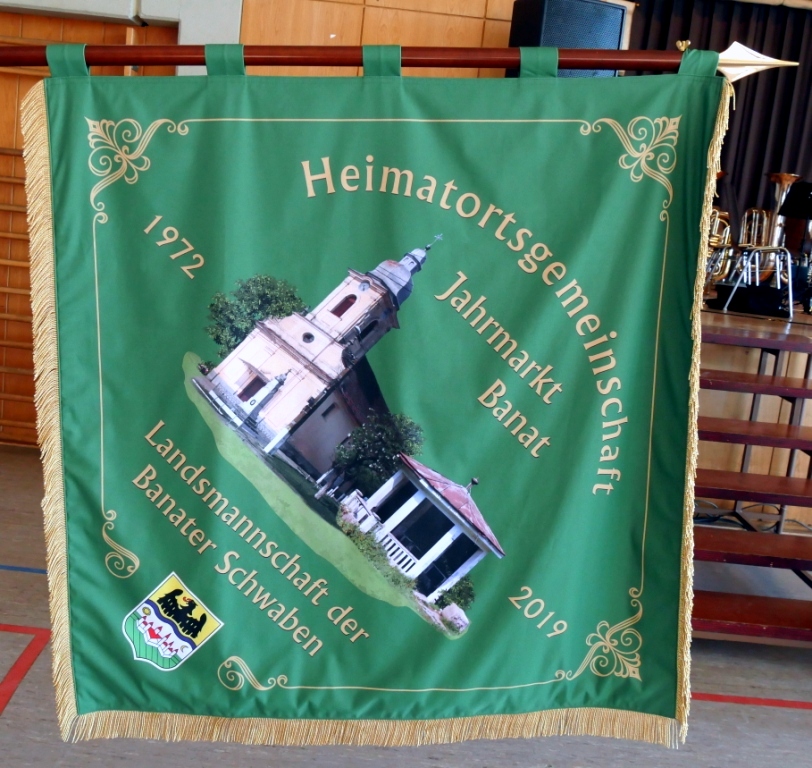 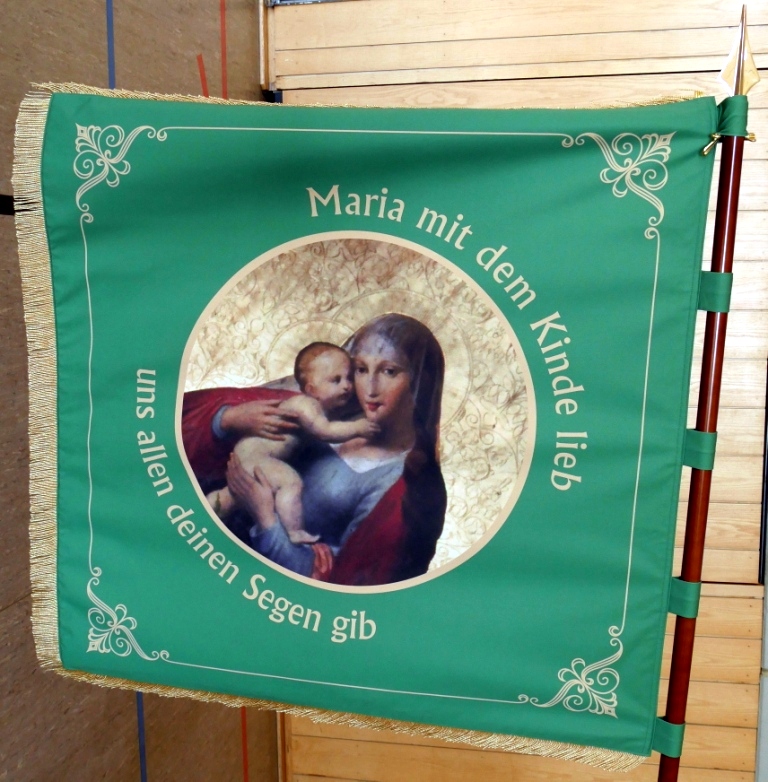 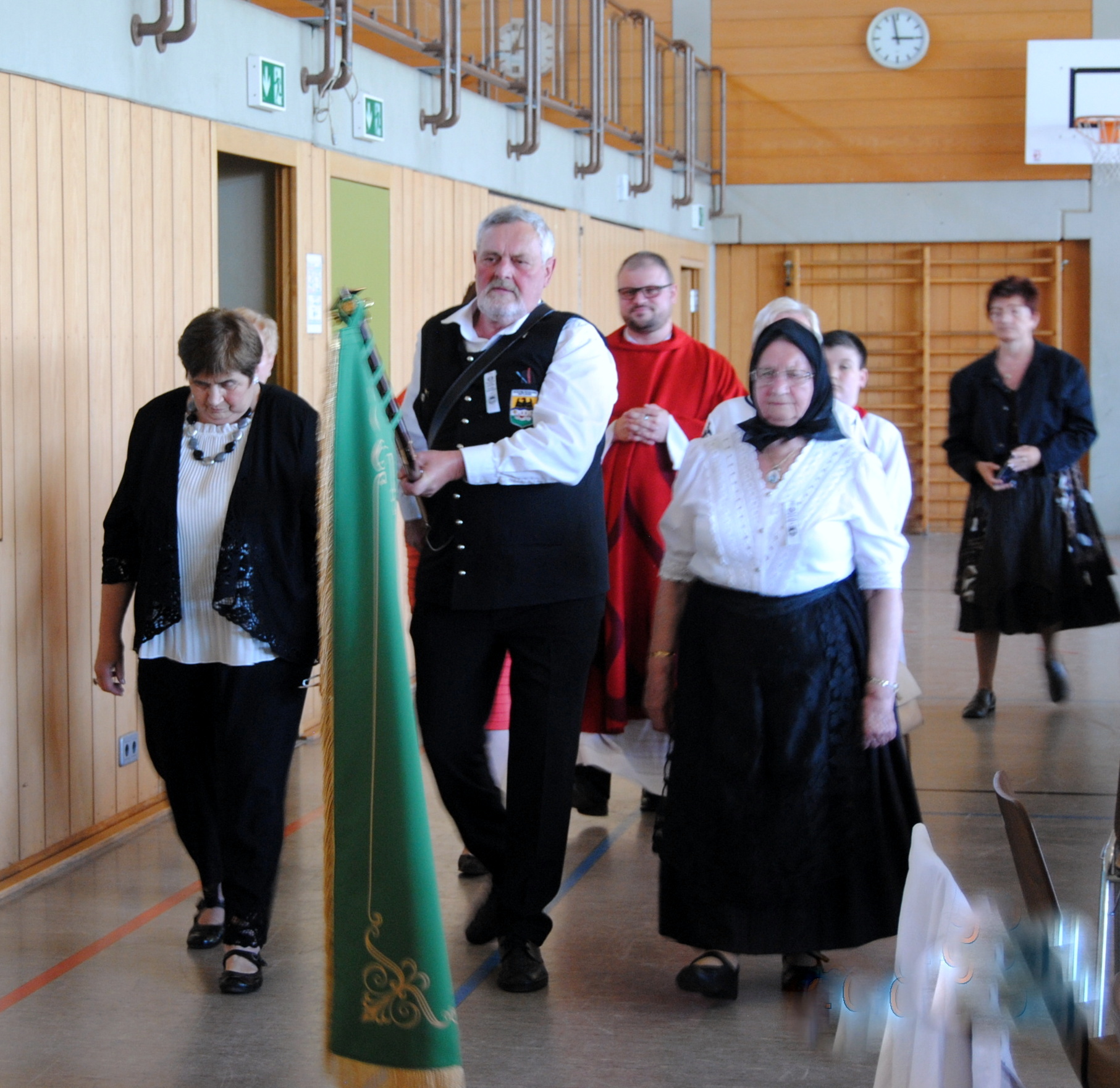 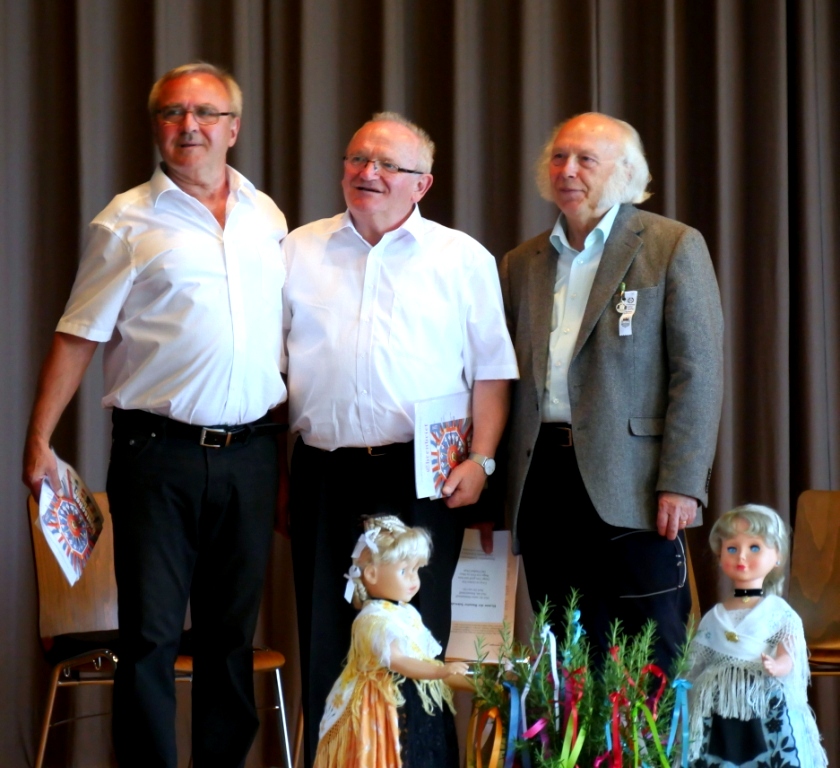 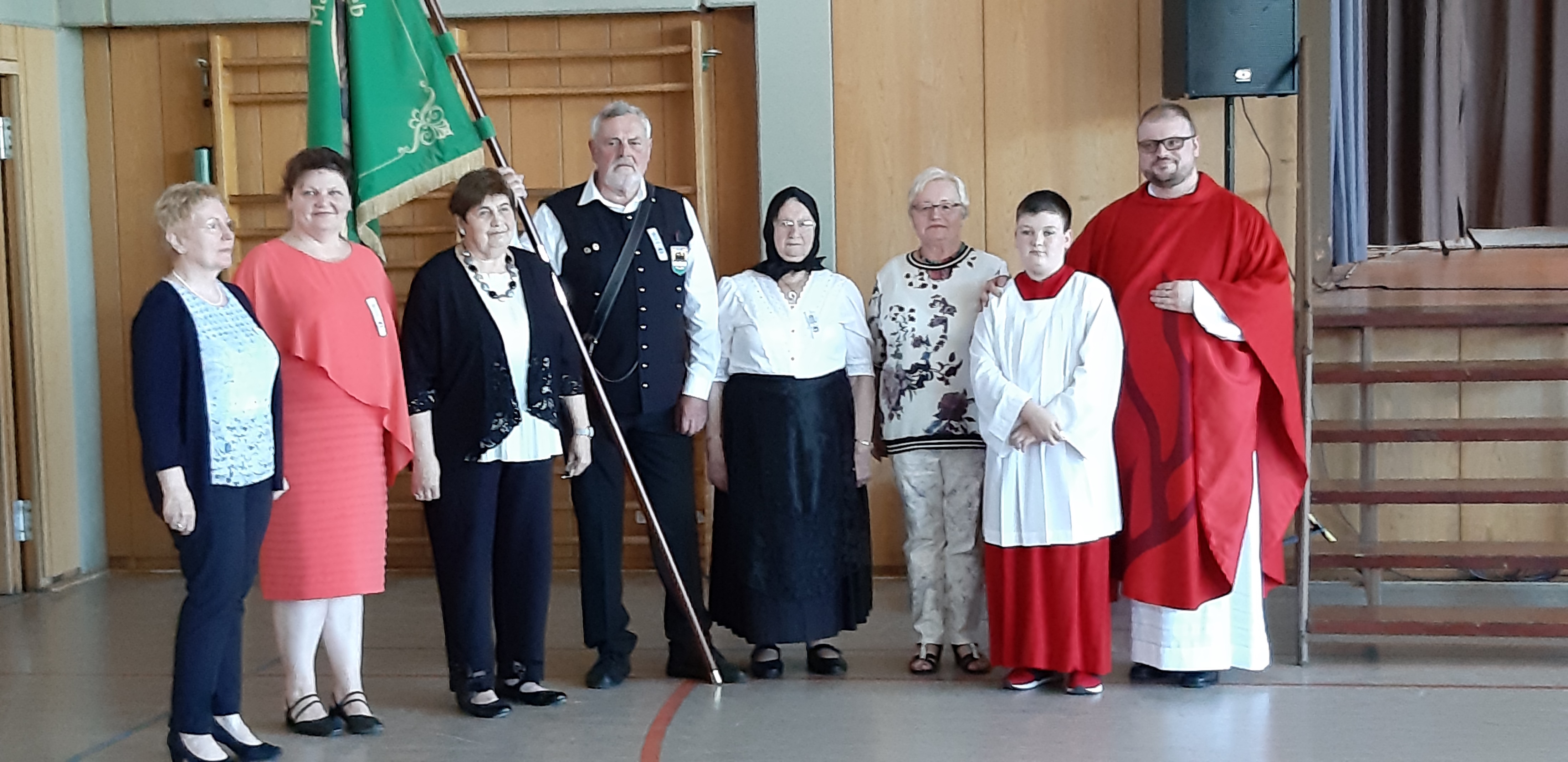 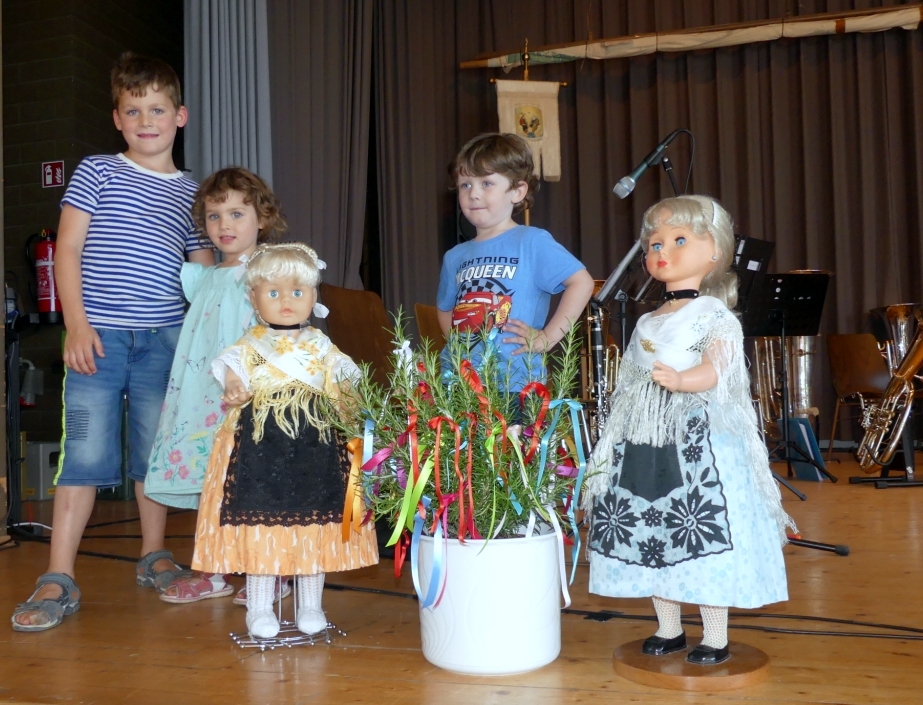 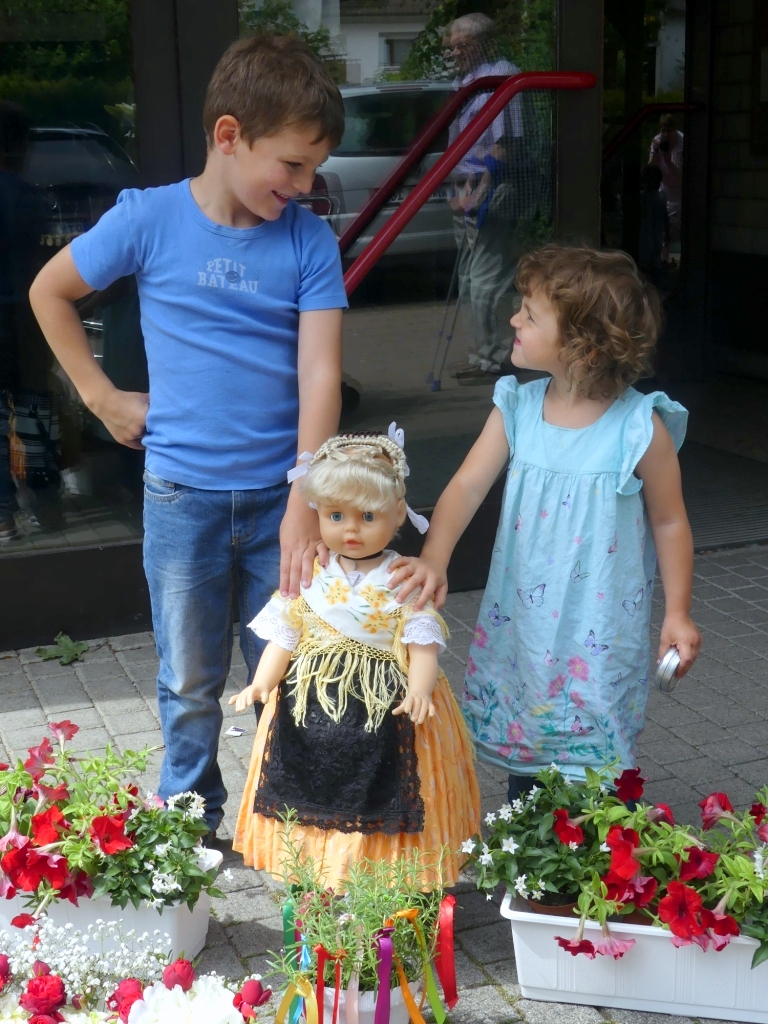 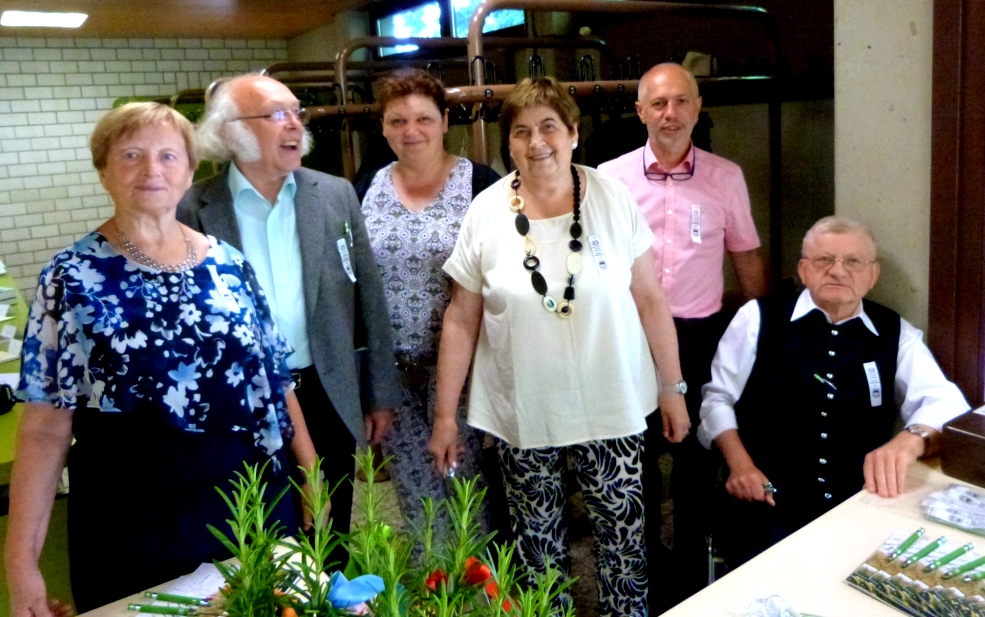 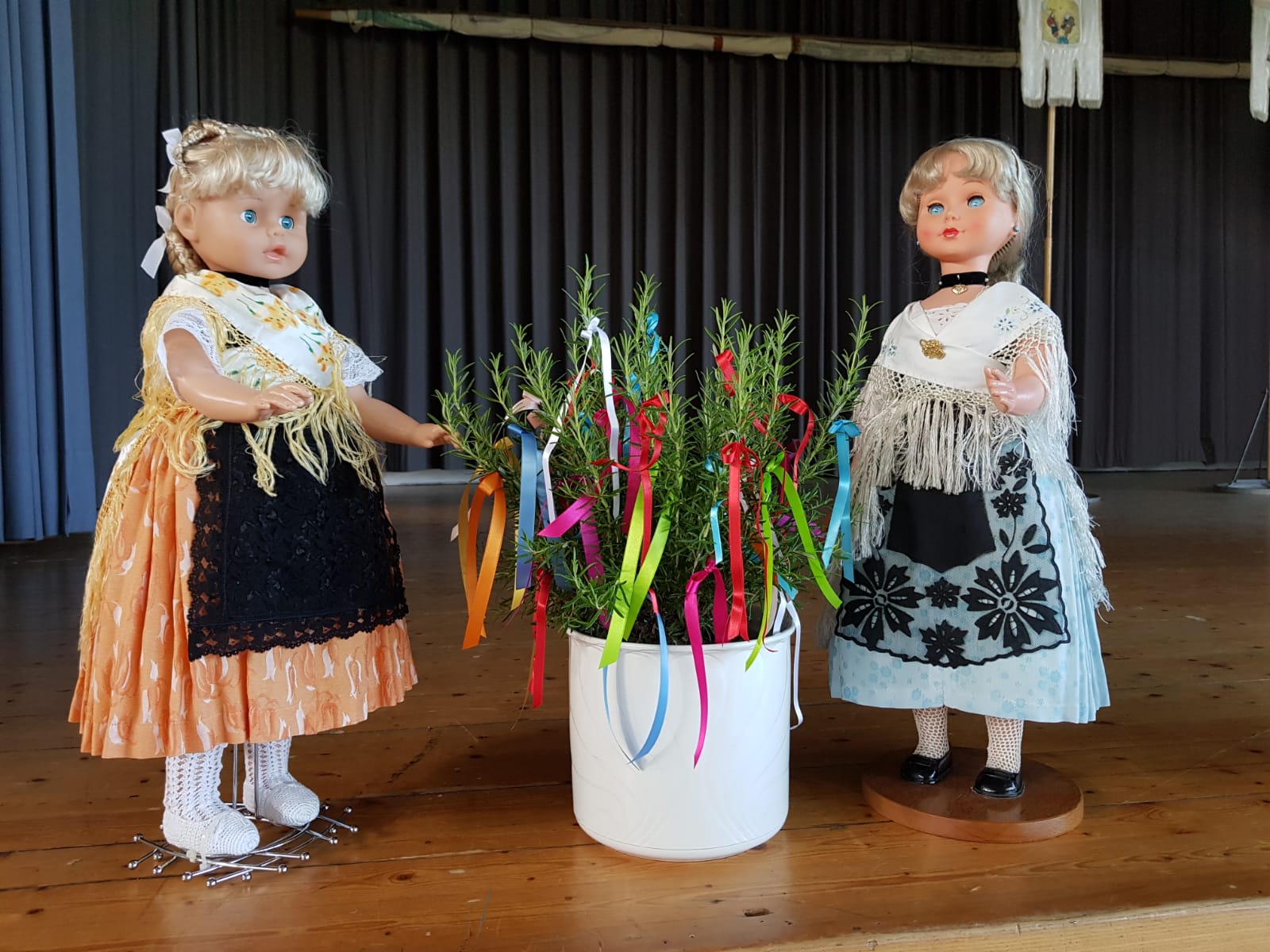 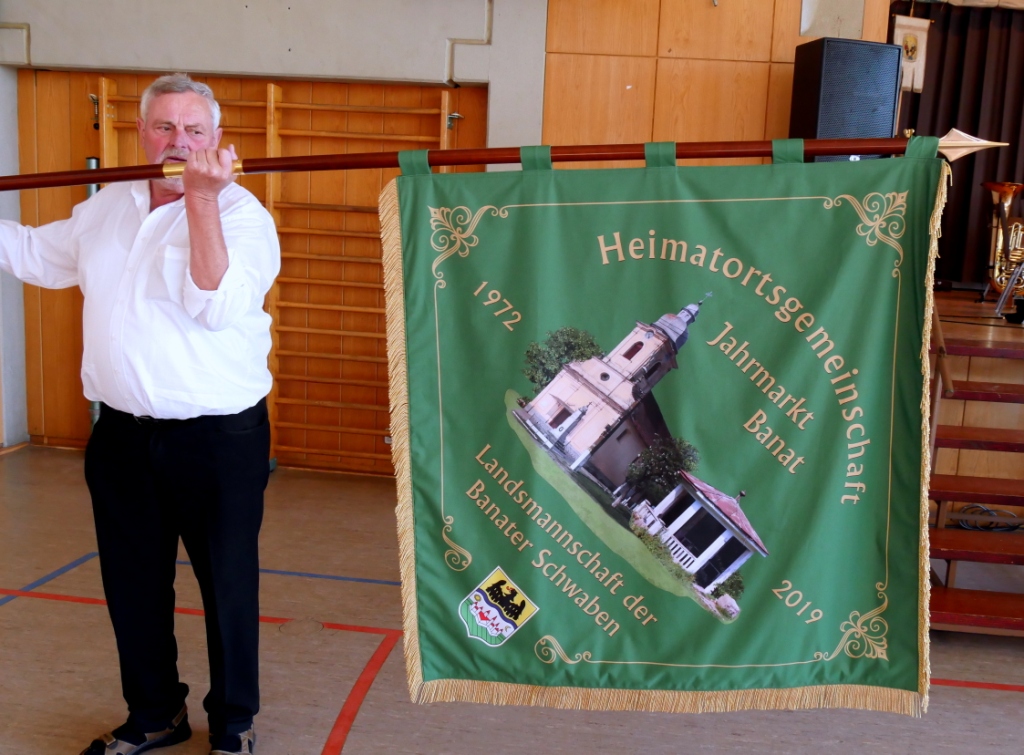